Kéthetes drámakurzus Southamptonban
2016. július 3-16.
A képzés drámát oktató általános és középiskolai tanároknak szólt, de volt filmrendező résztvevő is. 

Egy több mint 20 fős csoport Európa különböző országaiból: Magyarországon kívül Lengyelországból, Ausztriából, Németországból, Törökországból, Spanyolországból, Görögországból és Bulgáriából.
Mindössze két hagyományos előadás: a brit oktatási rendszerről és a drámaoktatás helyzetéről.

A többi foglalkozás interaktív módon folyt, mi voltunk a főszereplők 2 „játékmester”, Mark Wheeller és Lucy Norris irányítása alatt.
Színházi előadások:

The Flying Lovers of Vitebsk

József és a színes szélesvásznú álomkabát

Machbet
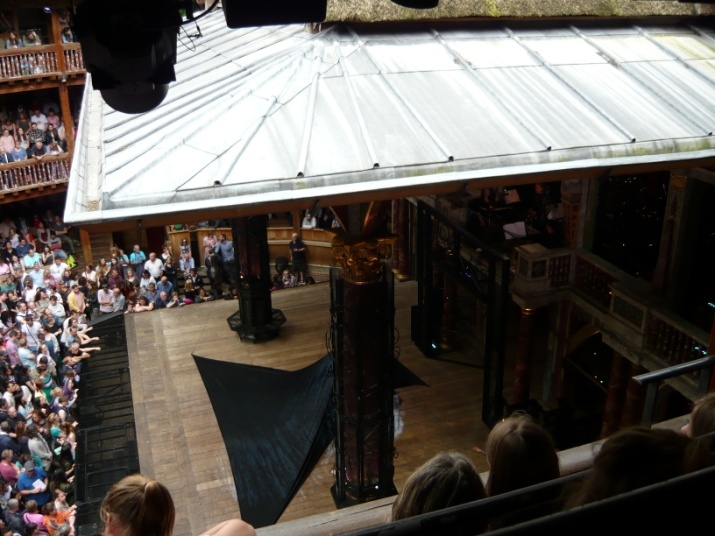 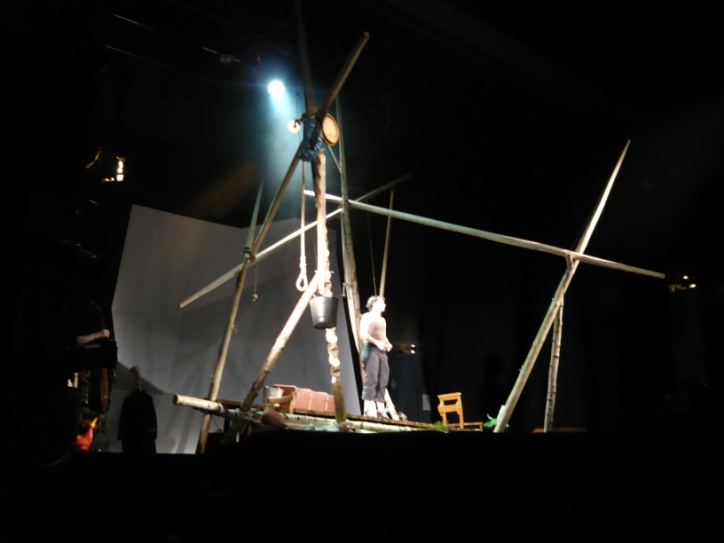 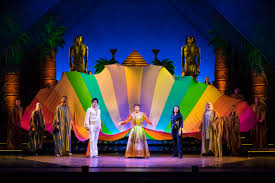 Kirándulások:

Winchester

London

Salisbury, és Stonhenge

Isle of Wight

New Forest National Park
Feladatok (a teljesség igénye nélkül):

Számolós: Körben állunk, elkezdünk számolni úgy, hogy nem mondjuk meg, ki kezdi, és milyen sorrendben következünk. Aki mondott egy számot, leül. Ha ketten mondják ugyanazt a számot, a játék újrakezdődik.

Mondatösszerakós: úgy mondunk mondatot, hogy mindenki csak egy szót tehet hozzá a mondathoz.

Kép: képek a falon, állj a kép mellé, vedd fel azt a pozíciót, amit a képen látsz, és mondj egy mondatot. Lehet hozzá témát választani.

Két kép: párban vegyék fel azt a pozíciót, amit a képen látnak, ls csináljanak párbeszédet. Nehezítés: a párbeszéd első sora 6, a második sora 5, a harmadik sora 4, stb. szóból állhat.
Maffia

Amőba élőben

Történetmesélés párban: egy bármilyen történet előadása, az egyik mesél, a másik eljátssza.

Egy szó: egy bármilyen szót mondok, mozogj annak megfelelően, vagy állj be abba a pozícióba. Lehet csoportosan is.

Variációk egy történetre: egy ismert történet „kihagyott” jelenetének előadása; az ismert történetből egy kép; egy ismert történet átültetése mai szituációra. Gym mat drama.

Filmrészlet lehalkítva: kik a szereplők, mi történik benne, mit mondhatnak, stb.
Gym mat drama:

https://www.youtube.com/watch?v=hI9t86hDNC0&t=62s  
https://www.youtube.com/watch?v=X_Tj7CTl-Ws&t=12s 

Mark Wheeller:
https://www.youtube.com/watch?v=8Fd_Gwh3HTs 
https://www.youtube.com/watch?v=Y80S7Lx7_cU